Муниципальное бюджетное дошкольное образовательное учреждение «Усть- Нерский детский сад № 3 «Сказка»
Экологическая акция «Аллея педагогов»
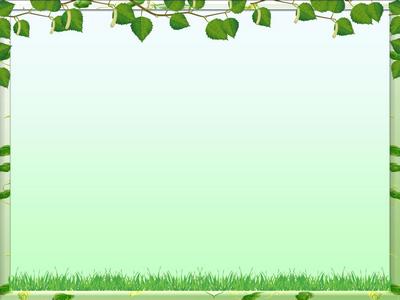 АДМИНИСТРАЦИЯ ДОУ
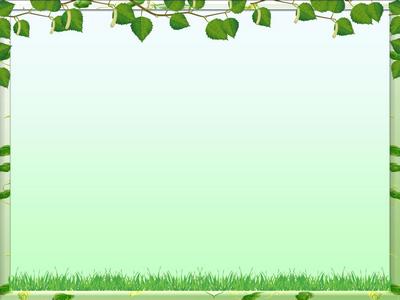 ДЕМЕНЕВА ЛИДИЯ ПАВЛОВНА.
Заведующая ДОУ
Награждена Почетной грамотой  министерства образования МОиН РС(Я);
Общественный представитель Уполномоченного по правам человека в Оймяконском улусе. РС(Я) 
Осуществляет общее руководство детским садом.
Педстаж: 16 лет.
Стаж руководящей работы: 8 лет
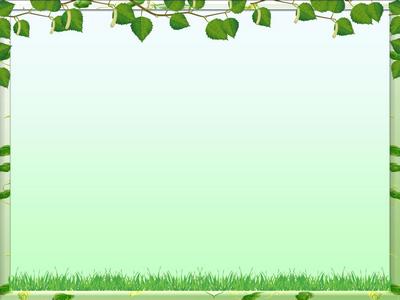 ОРЕШКО НАДЕЖДА НИКОЛАЕВНА
Старший воспитатель
Почетный работник общего образования РФ;
Отличник образования РС(Я);
Нагрудный знак «За вклад в дошкольное образование»;
Обладатель Гранта Главы РС(Я) (100 000 руб).
Организует и руководит работой педагогического коллектива, детей и родителей.
Педстаж: 35 лет.
Стаж руководящей работы: 22 года
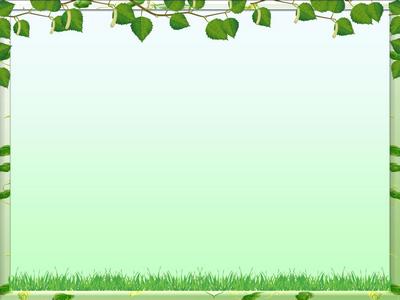 НАШИ ВОСПИТАТЕЛИреализуют образовательные программы ДОУ
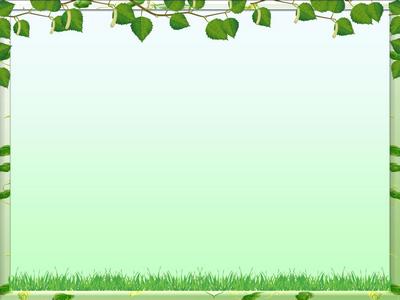 СТЕЦЮРА ЛЮДМИЛА НИКИТИЧНА
Воспитатель подготовительной группы
Высшая квалификационная категория.
Нагрудный знак «За вклад в дошкольное образование»;
Почетная грамота МОиН РС(Я);
Победитель профессионального улусного конкурса «Воспитатель года»;
Обладатель Гранта Главы РС(Я) (50 000 руб).
Участник республиканского съезда учителей.
Педстаж:25 лет.
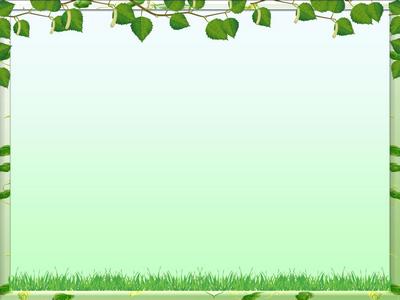 АЛЕКСЕЕВА ЕЛЕНА АНАТОЛЬЕВНА
Воспитатель средней группы
Высшая квалификационная категория.
Нагрудный знак «За вклад в дошкольное образование»;
Почетная грамота МОиН РС(Я);
Победитель профессионального улусного конкурса «Воспитатель года».
Педстаж: 27 лет
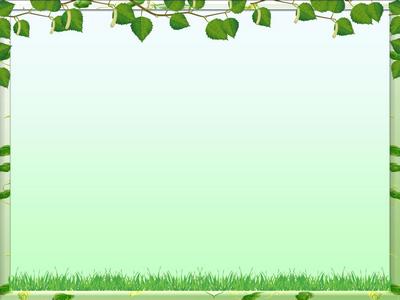 ВИНОКУРОВА МАРФА ДМИТРИЕВНА
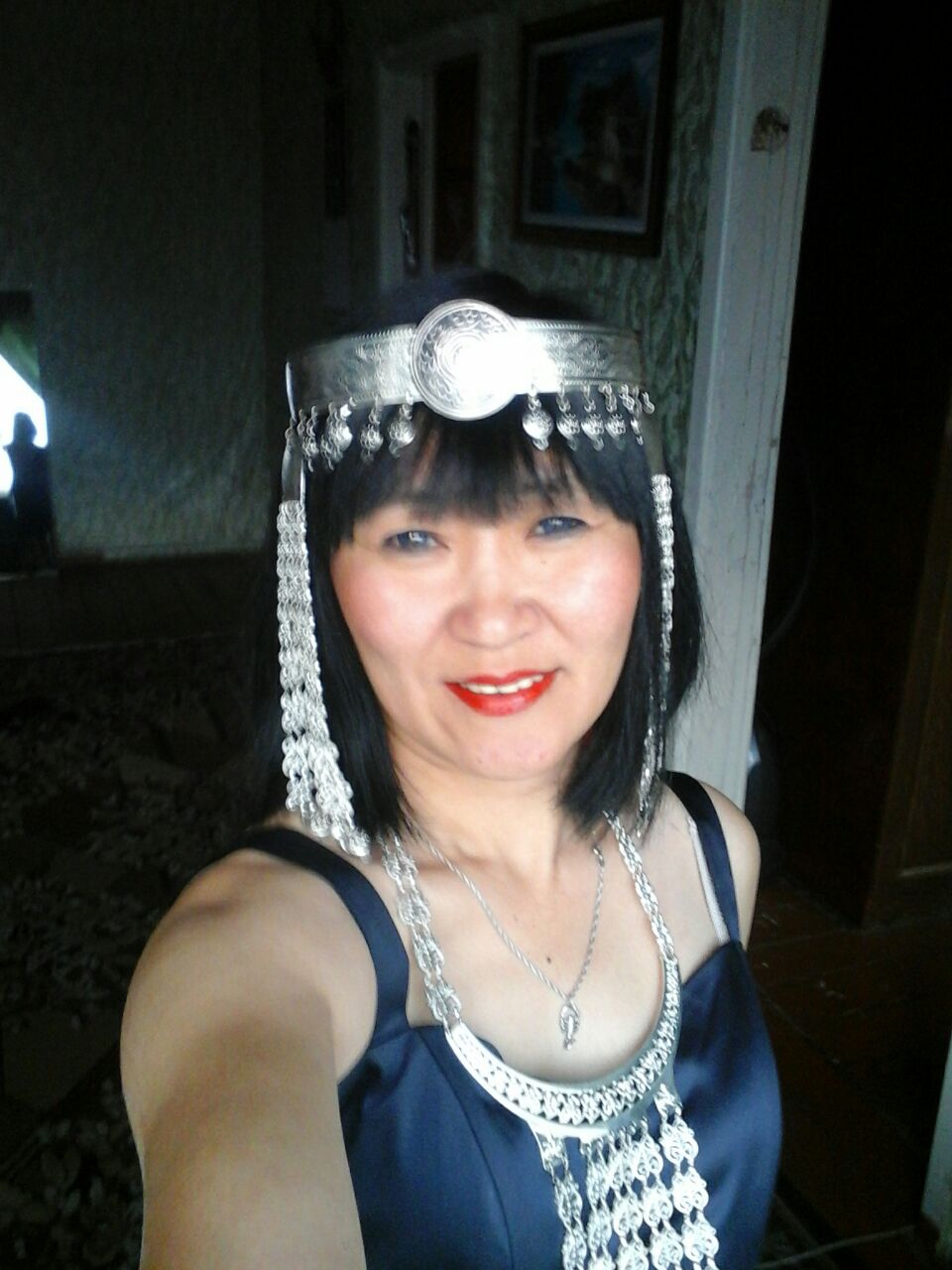 Воспитатель старшей группы.
1-я квалификационная категория.
Почетная грамота МОиН РС(Я);
Победитель профессионального улусного конкурса «Воспитатель года».
Педстаж: 34 года.
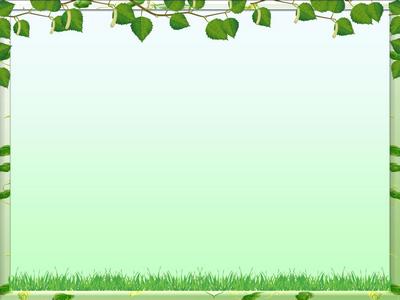 ПАЛИЙ МАРИНА ДМИТРИЕВНА
Воспитатель младшей группы
Высшая квалификационная категория.
Благодарственное письмо МОиН РС(Я);
Нагрудный знак «За вклад в дошкольное воспитание».
Педстаж: 35 лет
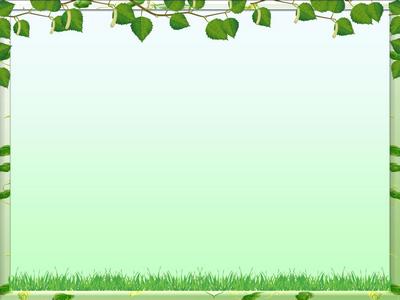 ЕМЕЛЬЯНОВА ОЛЬГА АНАТОЛЬЕВНА
Воспитатель детей раннего возраста.
Молодой специалист.
Благодарственное письмо МОиН РС(Я)
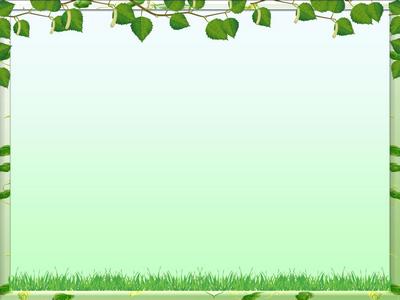 СЛЕПЦОВА МАРИЯ АЛЕКСАНДРОВНА
Воспитатель детей раннего возраста.
Молодой специалист.
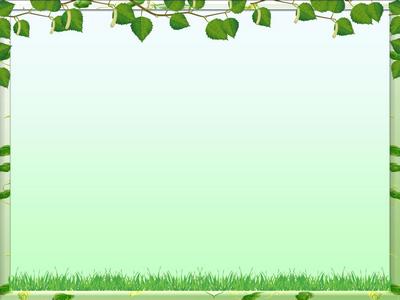 НАШИ СПЕЦИАЛИСТЫРеализуют  образовательную программу ДОУ
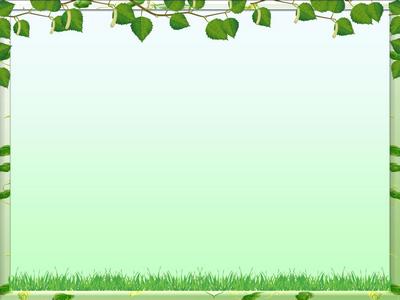 КУДАЛБ ЮЛИЯ ВЛАДИМИРОВНА
Педагог-психолог, учитель-логопед.
Высшая квалификационная категория.
Благодарственное письмо МОиН РС(Я)
Почетная грамота МОиН РС(Я)

Педстаж: 17 лет.
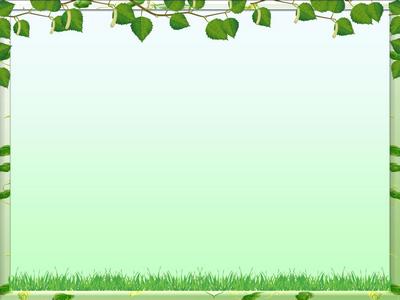 ДЕМЕНЕВА АНАСТАСИЯ ИГОРЕВНА
Инструктор по физвоспитанию
Молодой специалист
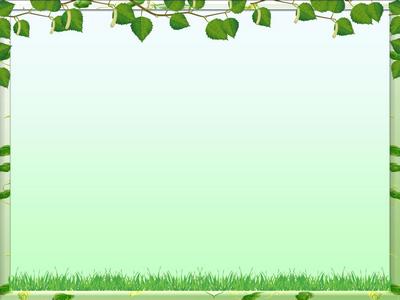 ПАВЛЕНКО ЕЛЕНА ВАЛЕНТИНОВНА
Музыкальный руководитель
Высшая квалификационная категория.
Отличник культуры РС(Я)
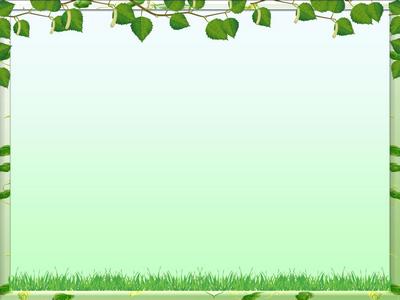 ПАНЧЕНКО ГАЛИНА НИКОЛАЕВНА
Инструктор по гигиеническому воспитанию
Высшая квалификационная категория.
Почетная грамота МОиН РС(Я);
Победитель улусного профессионального конкурса «Лучшая медсестра ДОУ».
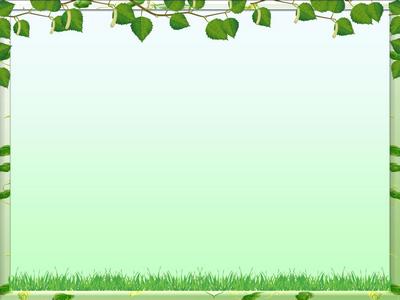 НАШИ ПОМОЩНИКИ
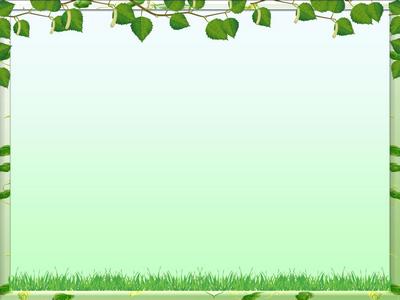 ТКАЧЕНКО СВЕТЛАНА АЛЕКСАНДРОВНА
Младший воспитатель младшей группы.
Почетная грамота МОиН РС(Я)
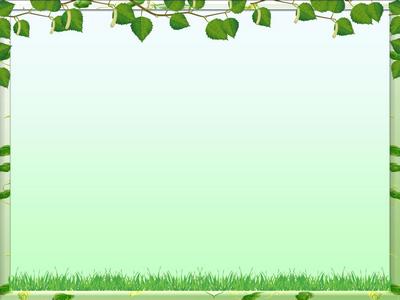 ЕВТУШЕНКО АЛЕНА САВЕЛЬЕВНА
Младший воспитатель средней группы.
Благодарственное письмо МОиН РС(Я)
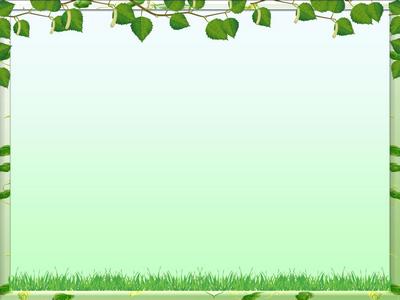 ШАТОВА ИРИНА АЛЕКСАНДРОВНА
Младший воспитатель старшей группы.
Почетная грамота МОиН РС(Я)
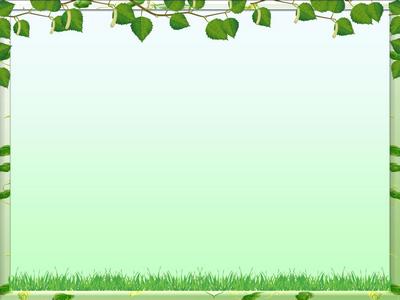 ПАВЛЕНКО СВЕТЛАНА ОЛЕГОВНА
Младший воспитатель подготовительной группы.
Благодарственное письмо МОиН РС(Я)
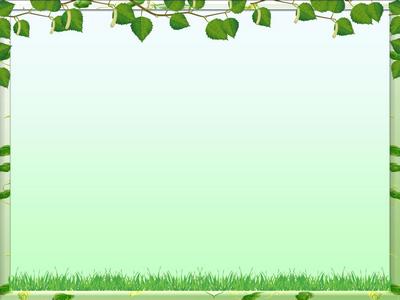 ГУДУЛОВА НАРМИНА АЗИЗОВНА
Повар
Почетная грамота МОиН РС(Я);
Победитель улусного конкурса «Лучший повар ДОУ;
Участник республиканского конкурса «Лучший поварДОУ РС(Я). Победитель в номинации «Самое лучшее блюдо».
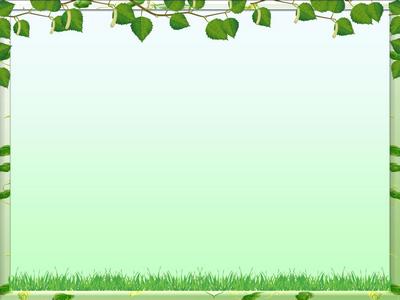 ХАЙДАРОВА АЛЬБИНА ФАНИЛЬЕВНА
Младший воспитатель группы детей раннего возраста.
Благодарственное письмо МОиН РС(Я)
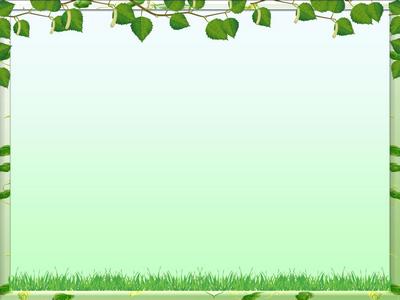 ГЕРГЕРТ ЮЛИЯ АЛЕКСАНДРОВНА
Заведующий хозяйством
Почетная грамота МОиН РС(Я)
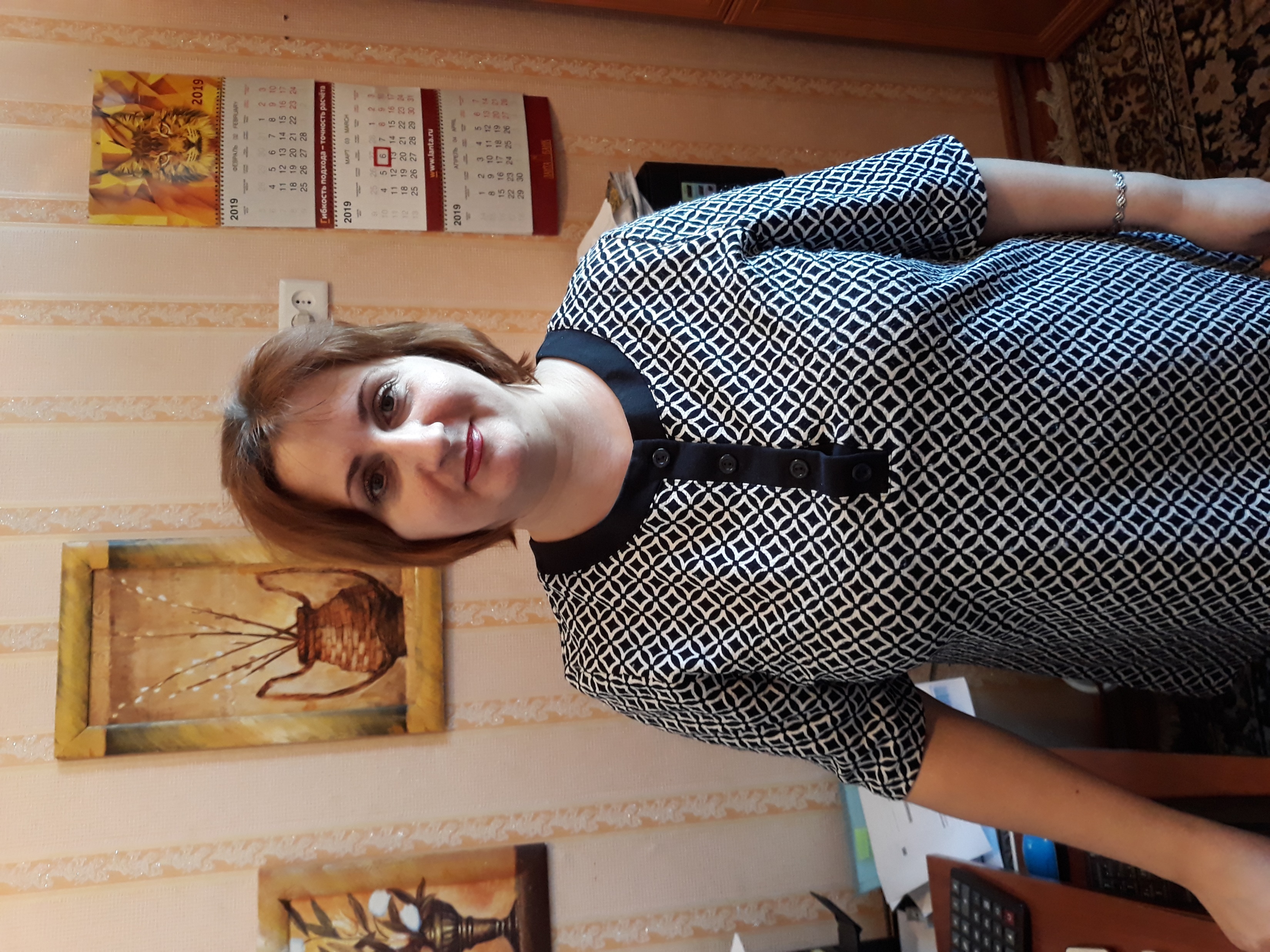